Муниципальное Бюджетное Дошкольное  образовательное Учреждение  Неклюдовский детский сад «Рукавичка»
«Осеннее дерево»
в технике «рисование ладошкой»
Выполнила:
Рыжова Юлия Александровна
Городской округ город Бор
2019г.
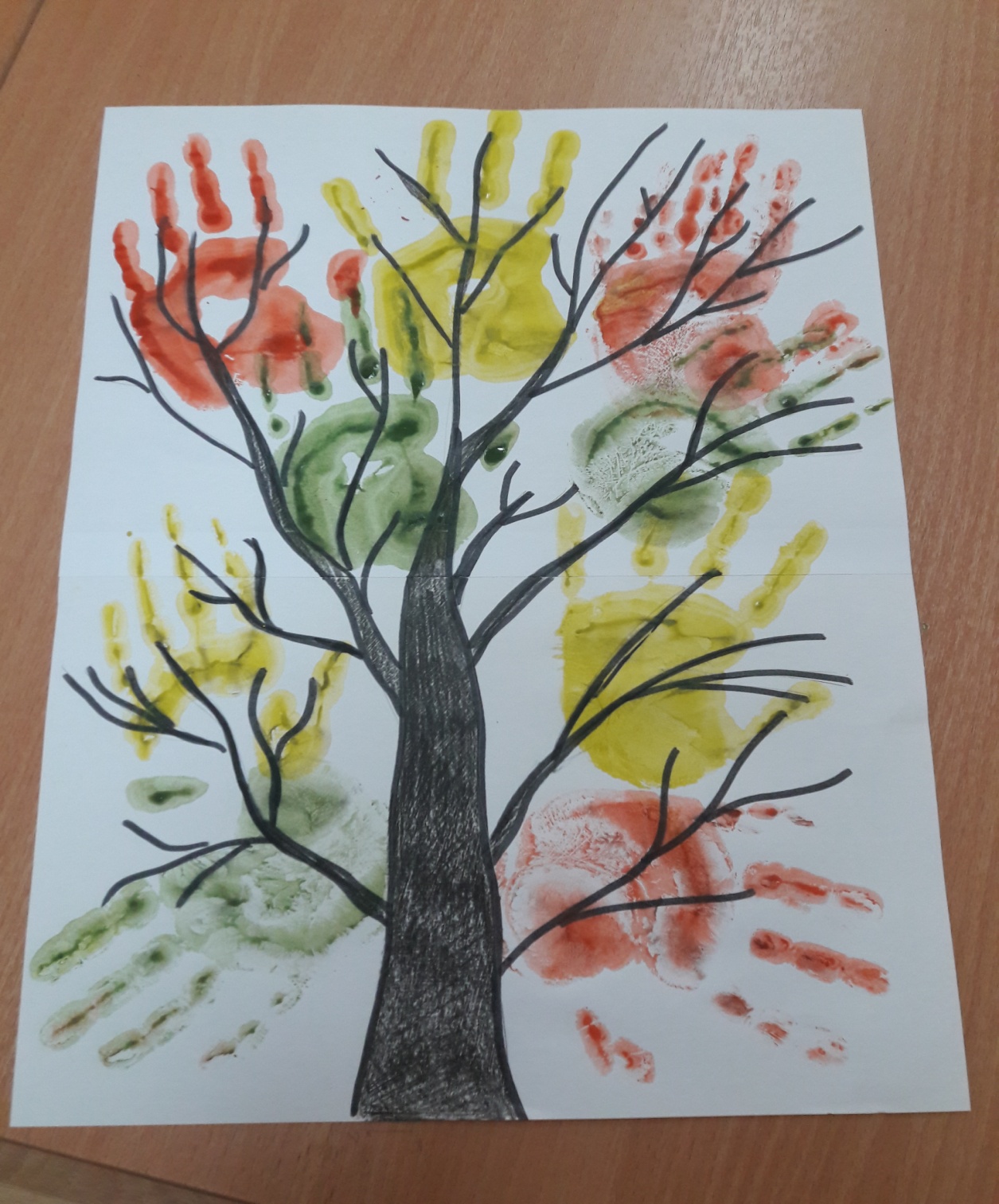 Нам понадобится: баночка с водой, краски, кисть, альбомный лист, простой карандаш, ластик, ладошки
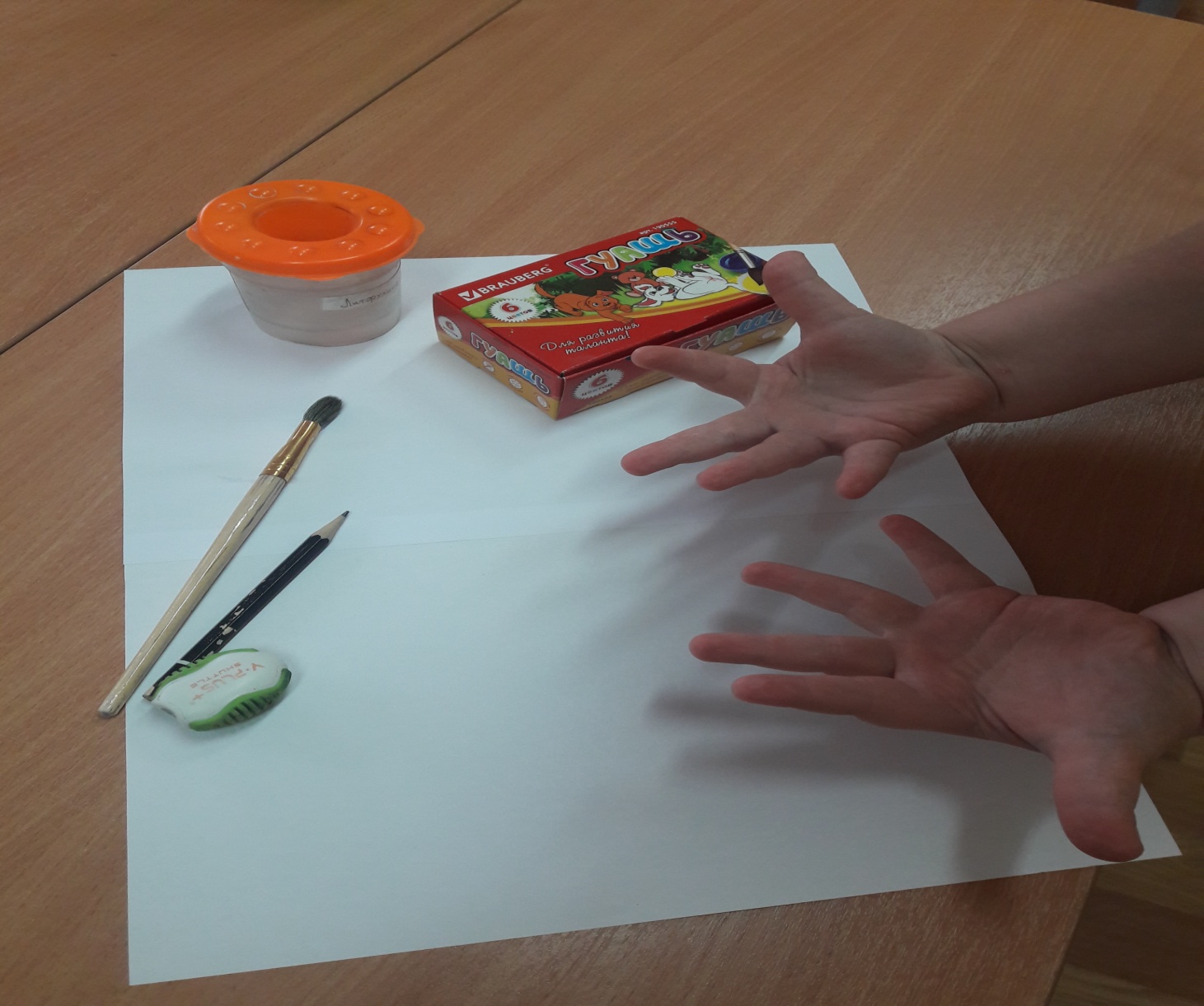 Намечаем композицию, прорисовываем ствол дерева, и веточки
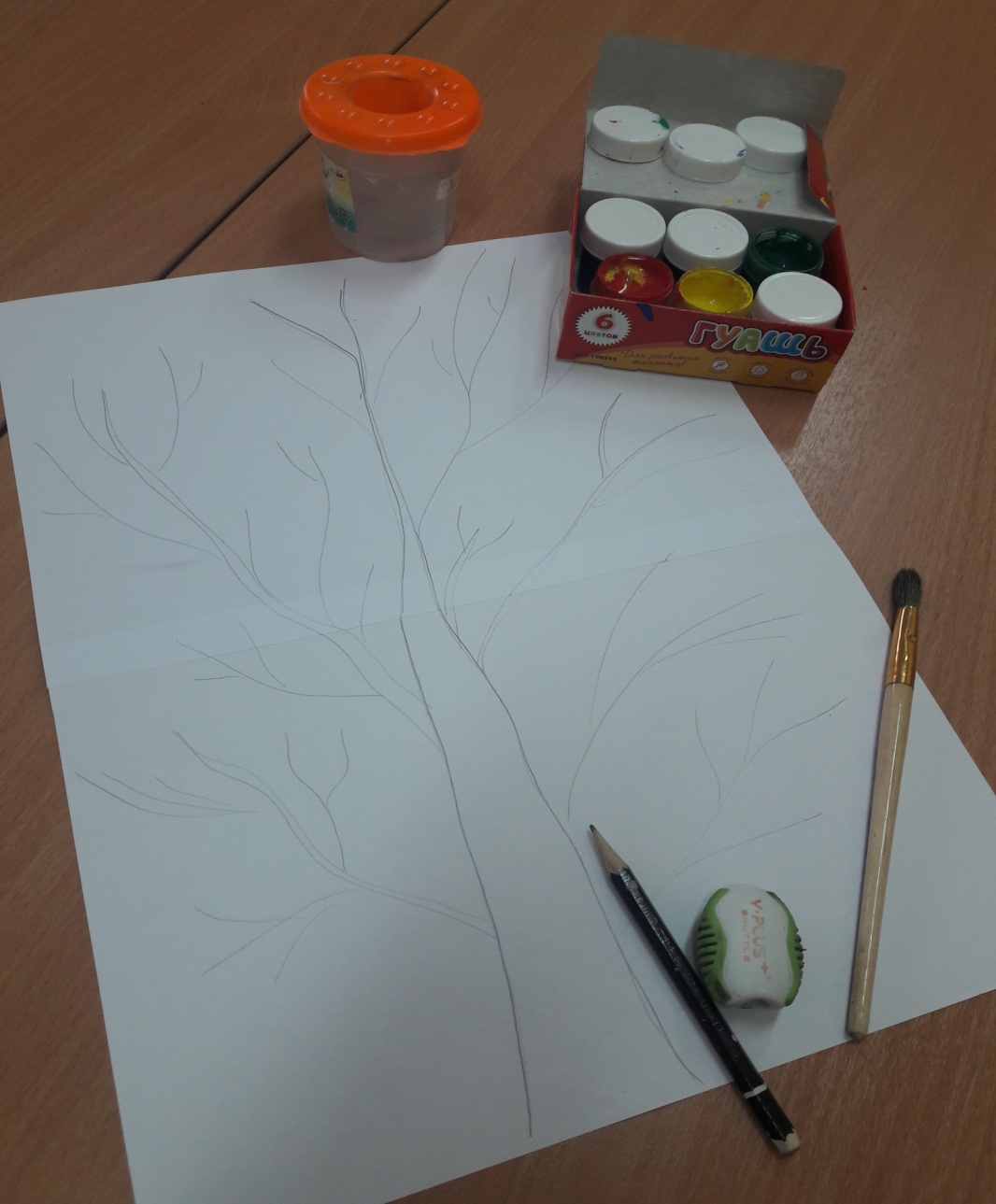 Наносим фон, разукрашиваем ствол дерева и веточки
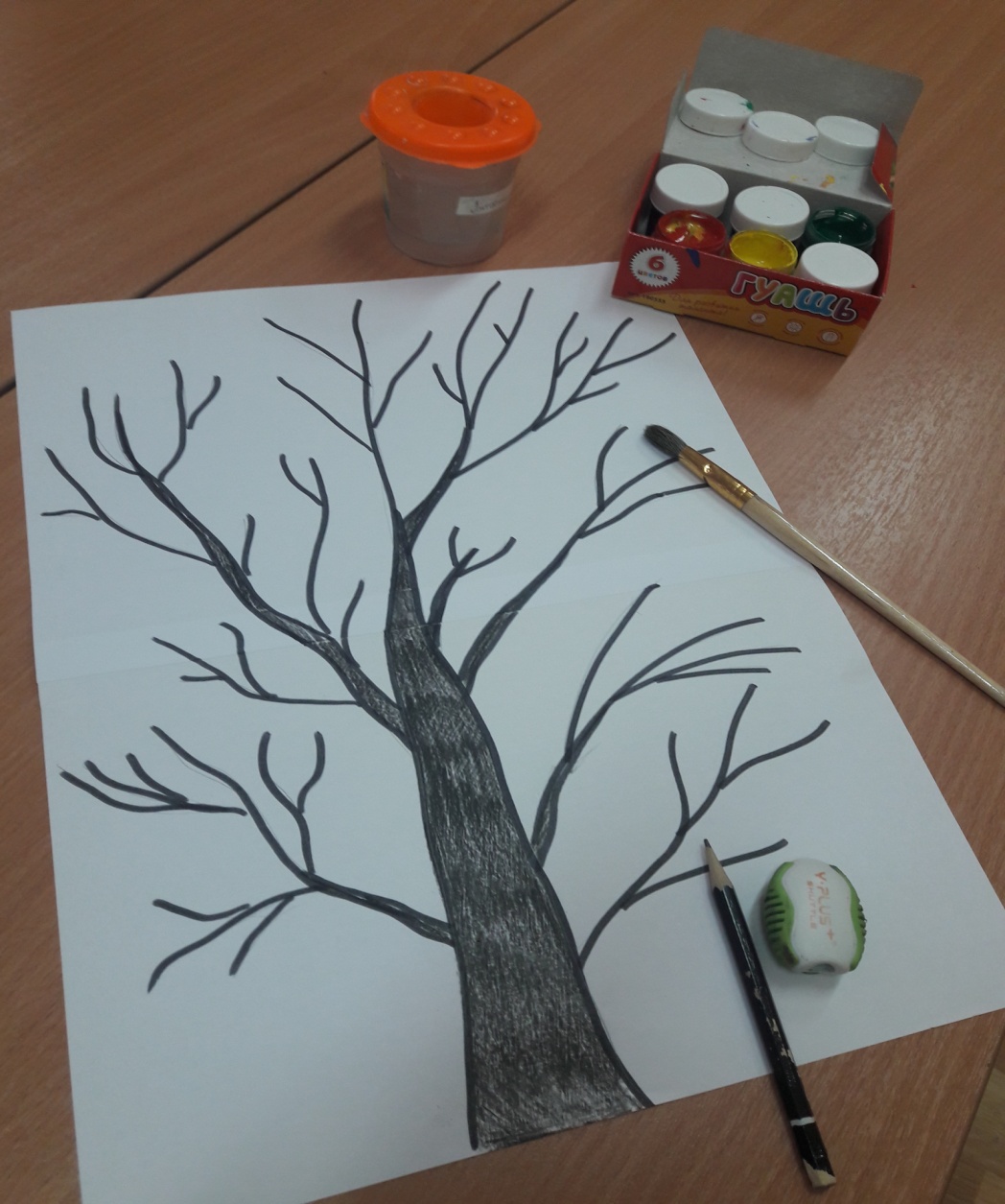 Наносим краску на ладошку, прикладываем к рисунку…
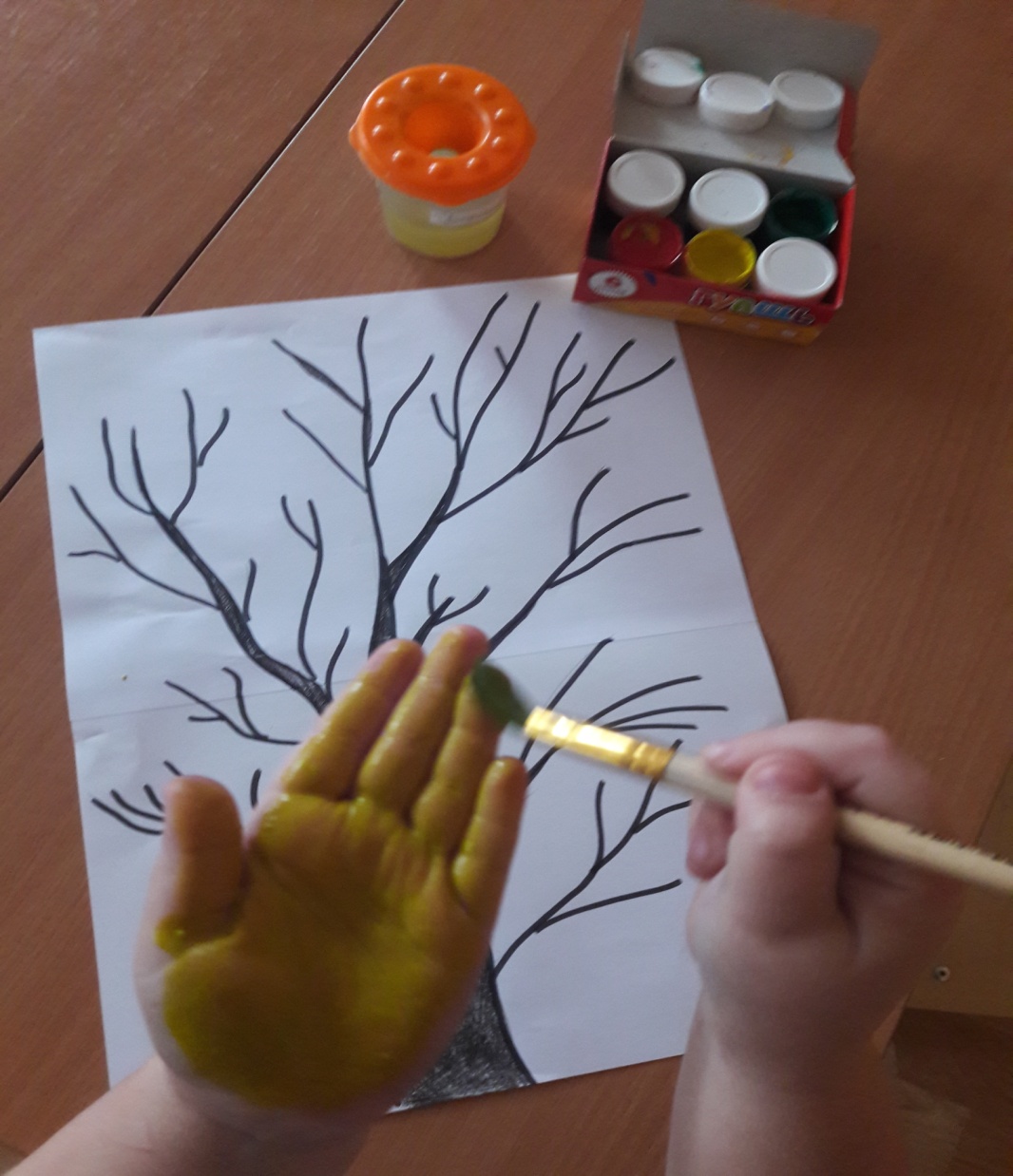 Делаем отпечатки ладошками всех листьев дерева
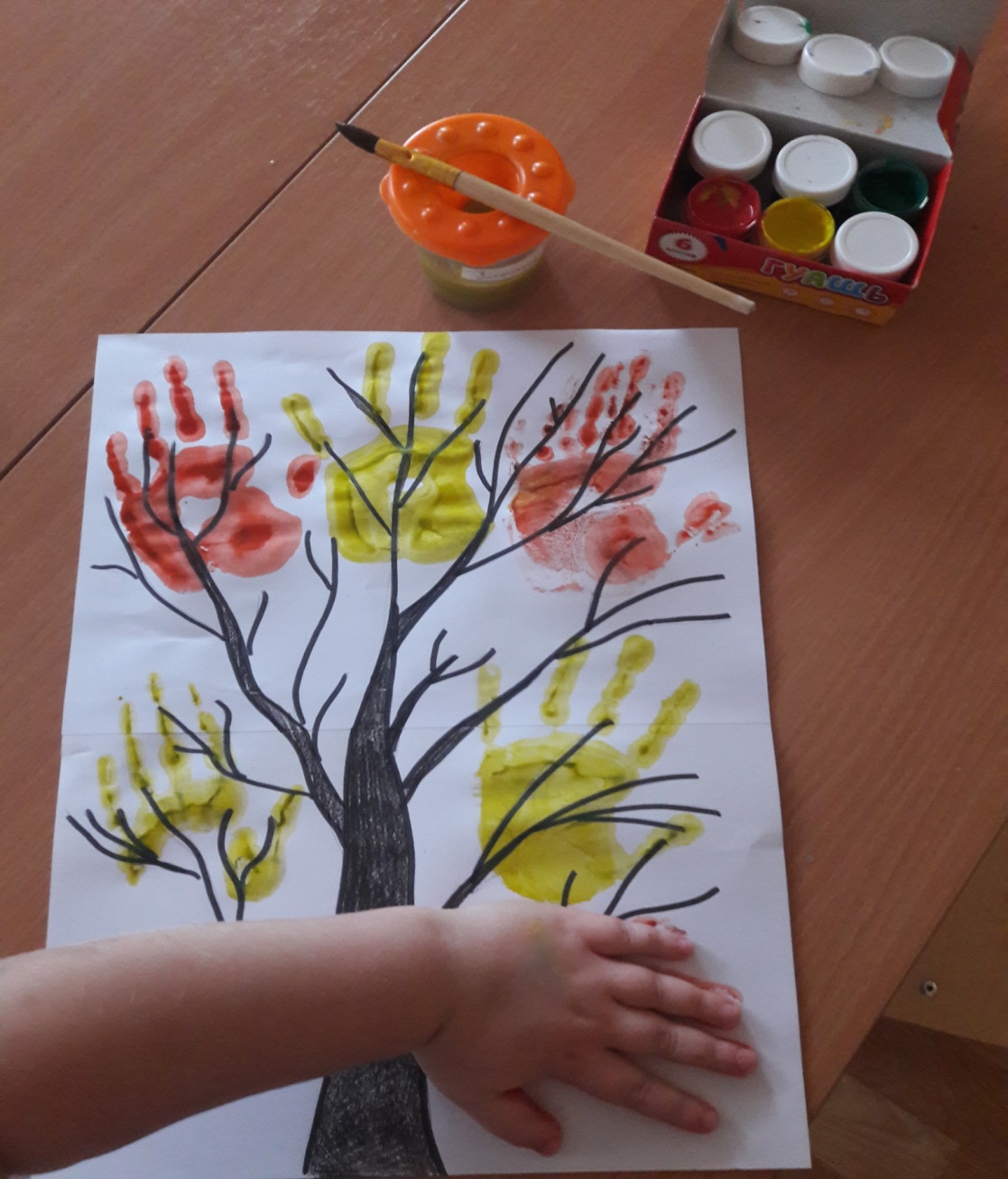 Прорисовываем недостающие детали  с помощью кисточки
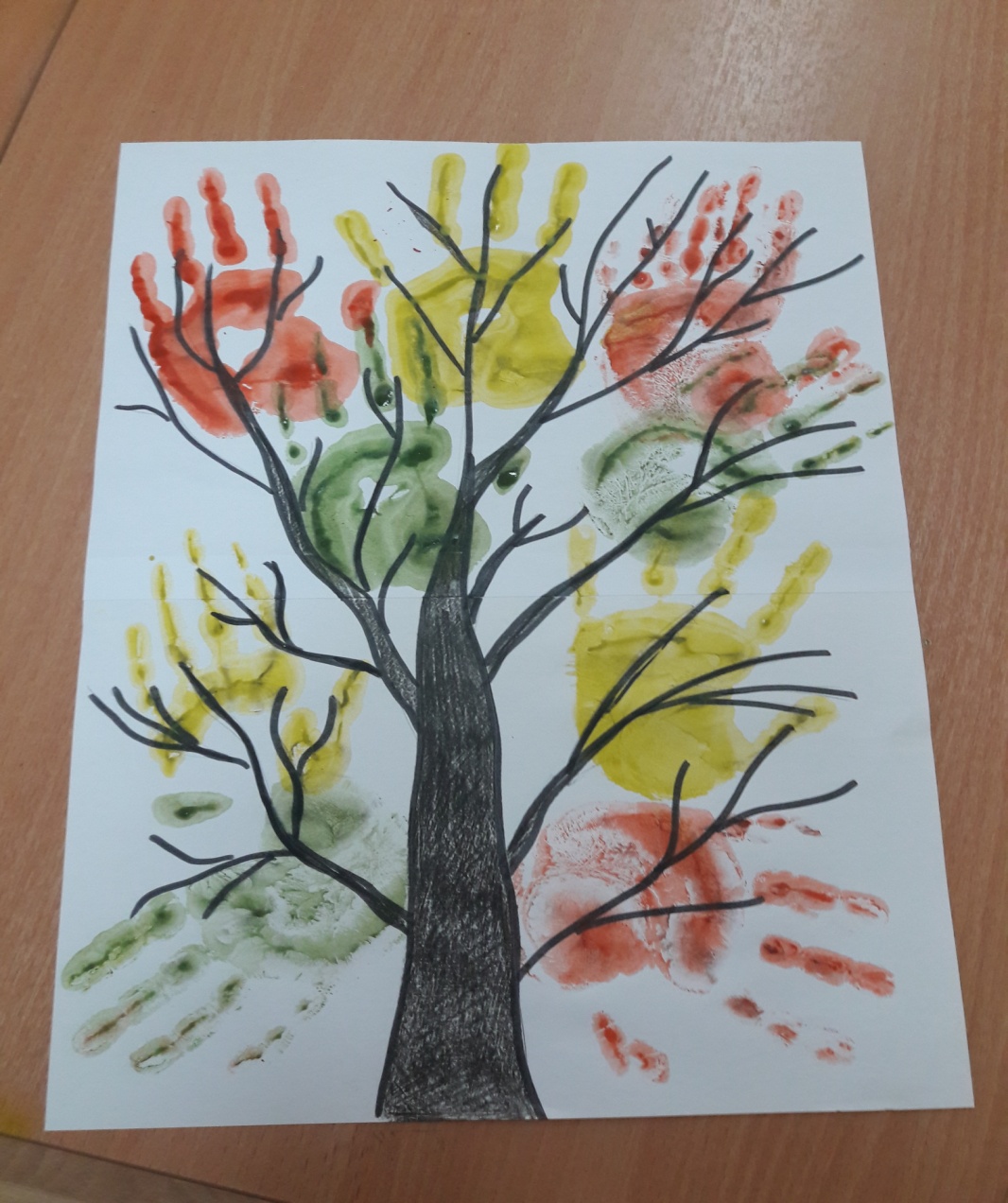 Результат изобразительной деятельности не может быть плохим или хорошим, работа каждого ребенка индивидуальна и неповторима.
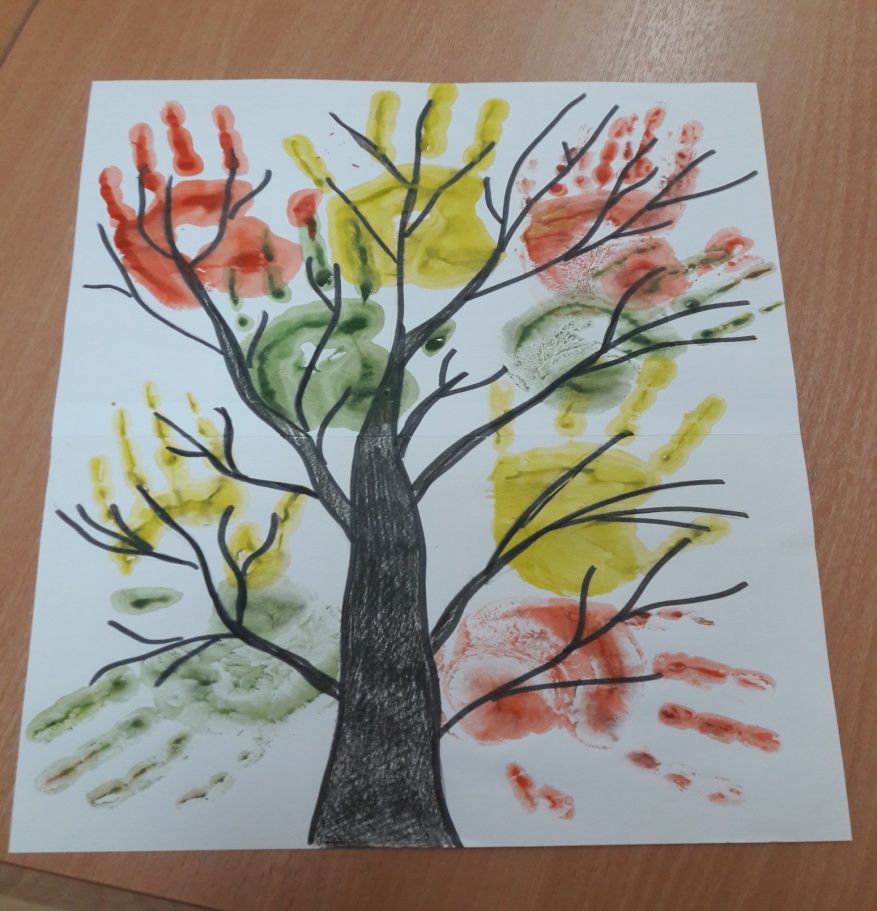 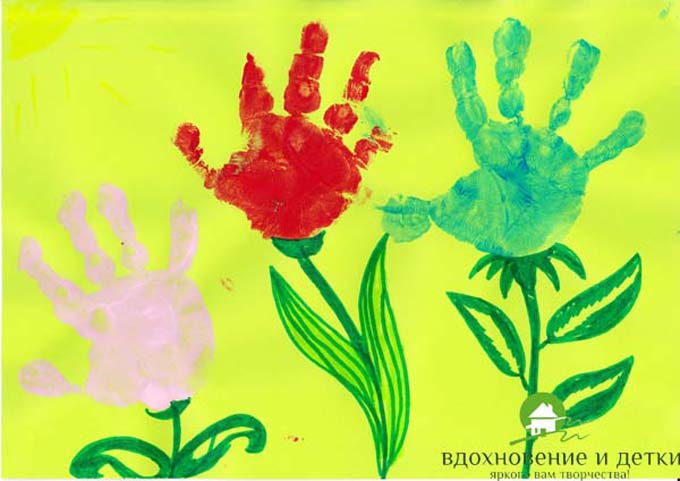 Неповторимых идей, яркой фантазии